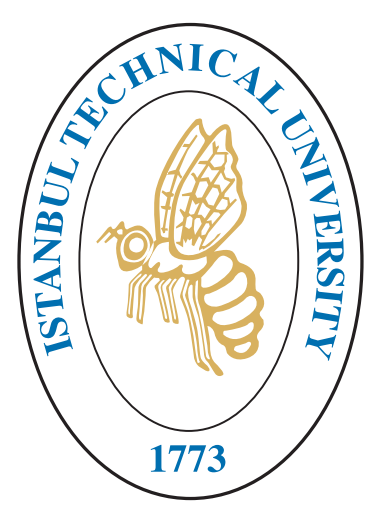 BİTİRME TASARIM PROJESİ
BAŞLIĞI
İstanbul Teknik Üniversitesi
Elektrik-Elektronik Fakültesi Elektrik Mühendisliği Bölümü
2017 Bahar Dönemi
Bitirme Tasarım Projesi
01 Haziran 2017
040990099  Aaaa Bbbbb
Advisor: Prof. Dr. Xxxx Yyyyyy
AMAÇ VE KAPSAM

Proje konusu hakkında bilgi verilmelidir.
Bu kısımda projenin amacı, kapsamı ve hedeflenen çıktıları açık olarak maddeler halinde sıralanmalıdır. 
Fotoğraf, şekil, blok şema, vb. kullanılabilir.
GERÇEKLEME, DENEY, BENZETİM SONUÇLARI

Projenin prototip gerçeklenmesi ile ilgili bilgiler verilebilir.
Benzetim çalışması yapılması durumunda, benzetim sonuçları eklenebilir.
Deneysel çalışmalarda deney düzeneği bağlantı şeması verilebilir.
Deneyden elde edilen ölçüm sonuçları ve/veya osiloskop grafikleri eklenebilir.
YÖNTEM, TASARIM

Bu kısımda projenin gerçeklenme safhasında kullanılan yöntemler hakkında bilgi verilmelidir.
Kullanılan yazılımlar ve benzetim konularında modelleme ile ilgili açıklamalar yapılabilir.
Deneysel çalışma ile ilgili kullanılan cihazlar ve ölçüm düzenekleri açıklanabilir. 
Fotoğraf ve şekil kullanılabilir.
Blok şeması, akış diyagramı, vb. verilebilir.
SONUÇLAR VE TARTIŞMA

Bu çalışmada elde edilen sonuçlar hakkında bilgi verilmelidir.
Elde edilen sonuçlar tartışılıp, hedeflere ne ölçüde varıldığı değerlendirilebilir.
Projede karşılaşılan zorluklar nelerdir? 
Projede yapılamayan/gerçeklenemeyen kısımlar hakkında açıklama yapılabilir.
Bu projenin devamı olarak ileriki zamanlarda ne gibi çalışmalar yapılması hakkında bilgi verilebilir.